TIPOS DE VEGETALES
MELISA GOMEZ OCHOA
9°2
TOMATES
BEAN
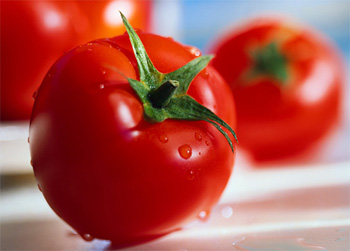 LETTUCE
TOMATO
MUY BIEN
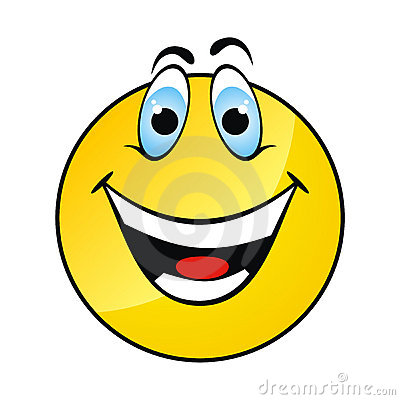 FALLASTE
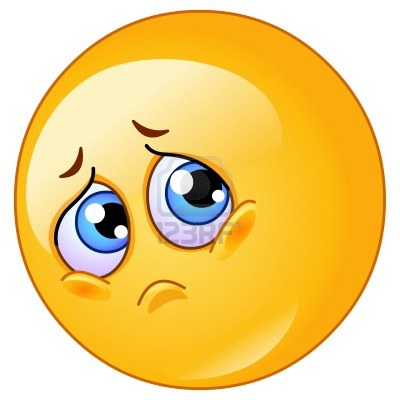 BROCOLI
BROCCOLI
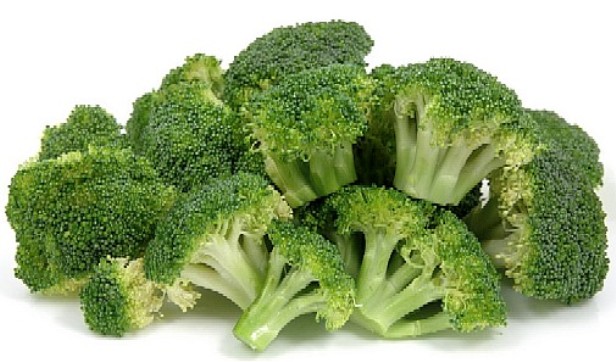 GHERKINS
ONION
MUY BIEN
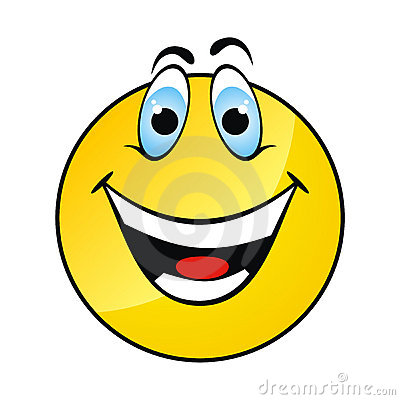 FALLASTE
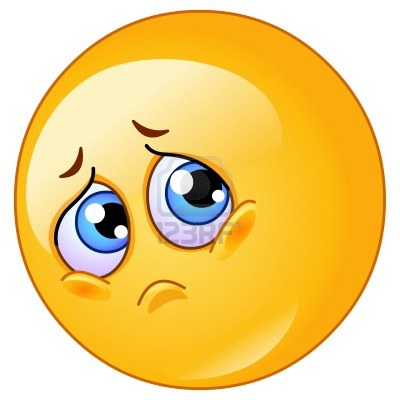 COL DE BRUSELAS
BRUSELA's CABBAGE
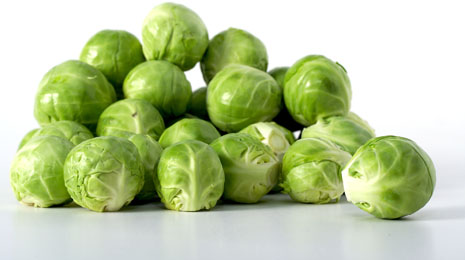 COFFEE
IT EATS
MUY BIEN
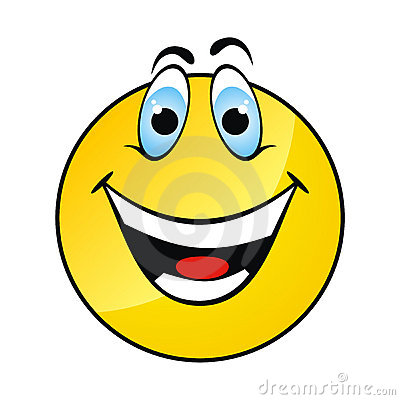 FALLASTE
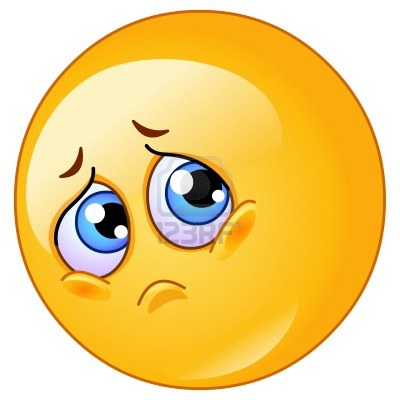 ZANAHORIA
BRANCH
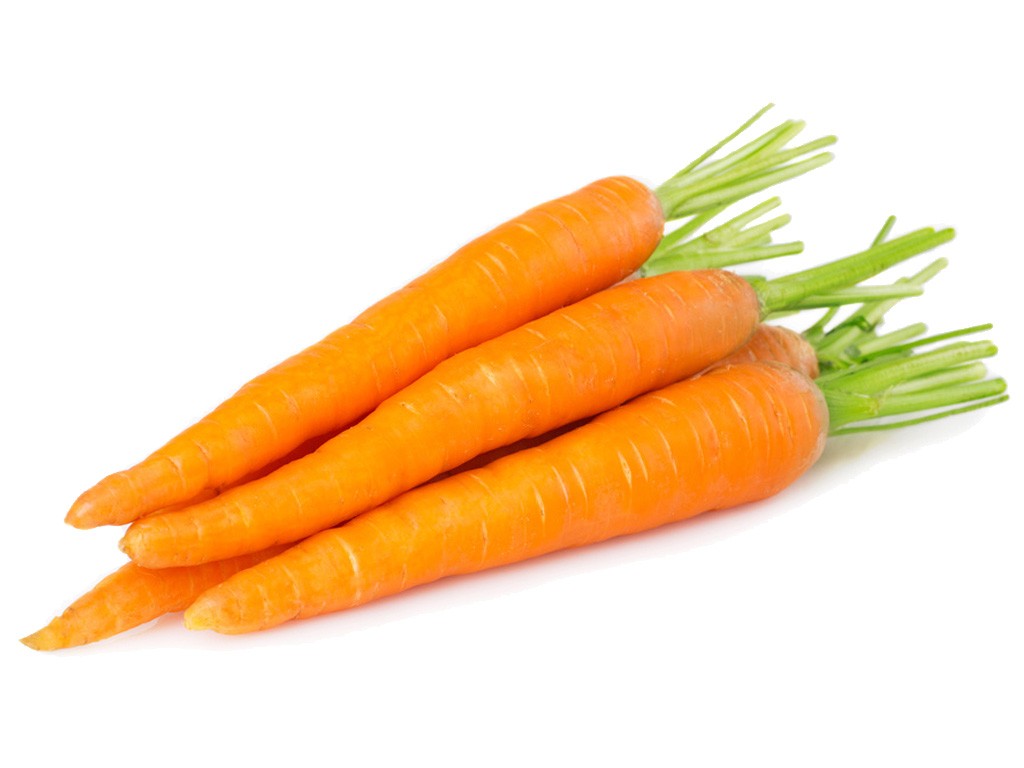 CARROT
YUCCA
MUY BIEN
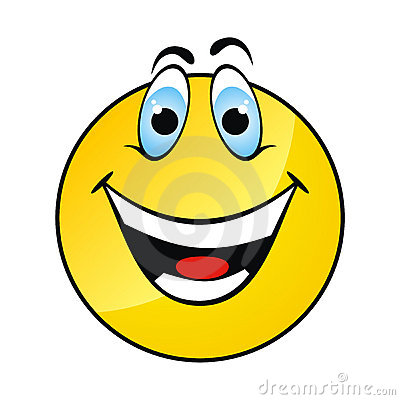 FALLASTE
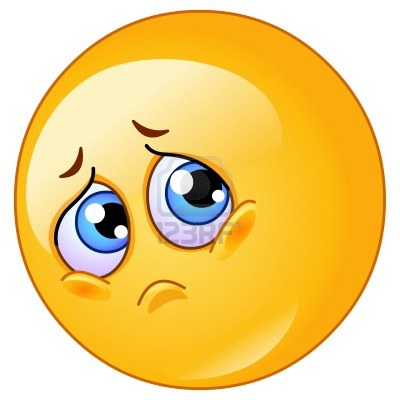 CALABACINES
ZUCCHINIS
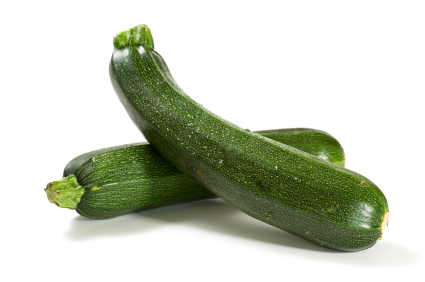 CULTIVATED FIELD
FLOWER
MUY BIEN
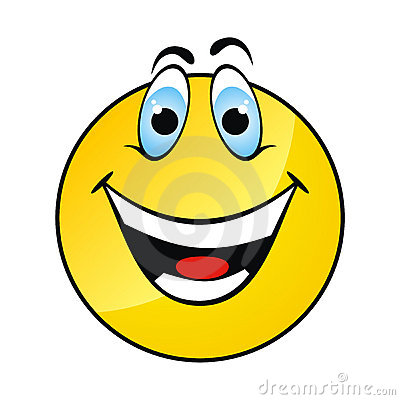 FALLASTE
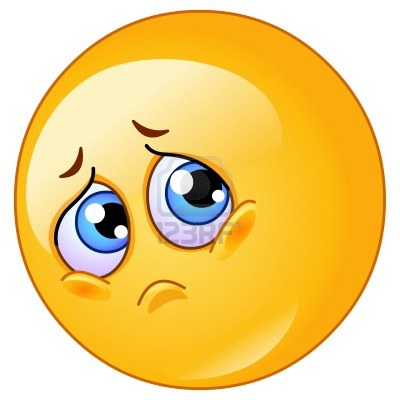 PATATAS DULCES
RAIN
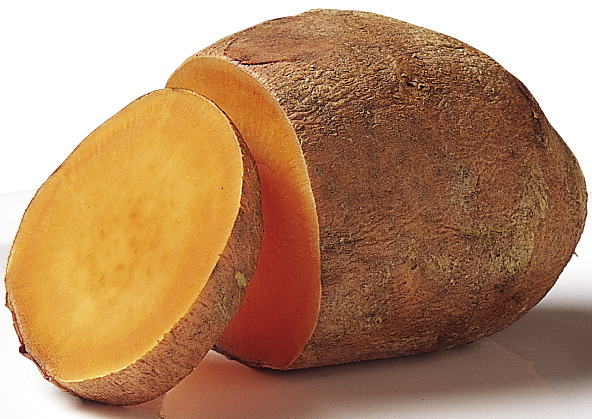 SWEET POTATOES
LOT
MUY BIEN
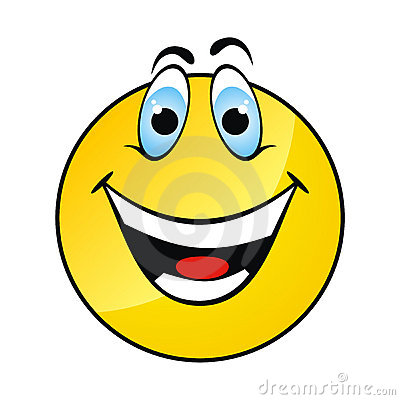 FALLASTE
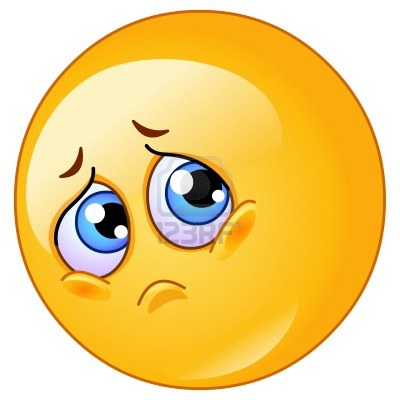 BERENJENAS
LAND
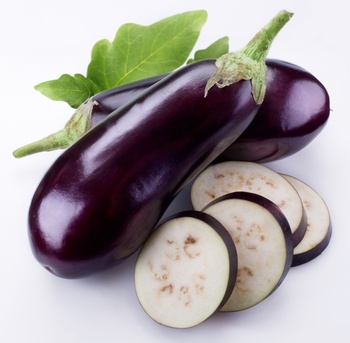 APPLE
AUBERGINES
MUY BIEN
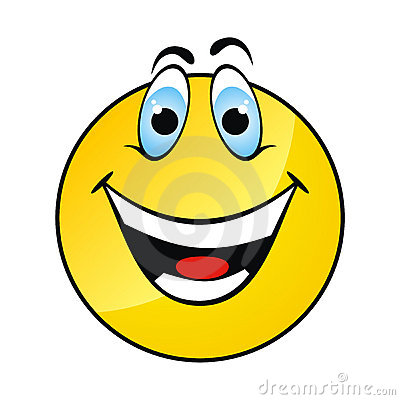 FALLASTE
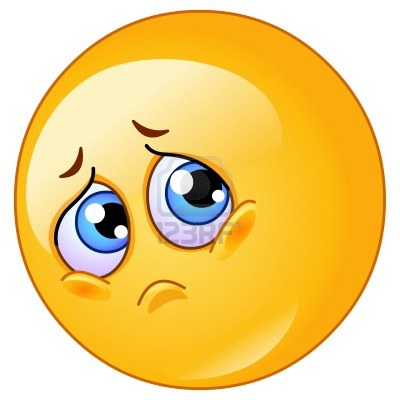 pimentón
WORMS
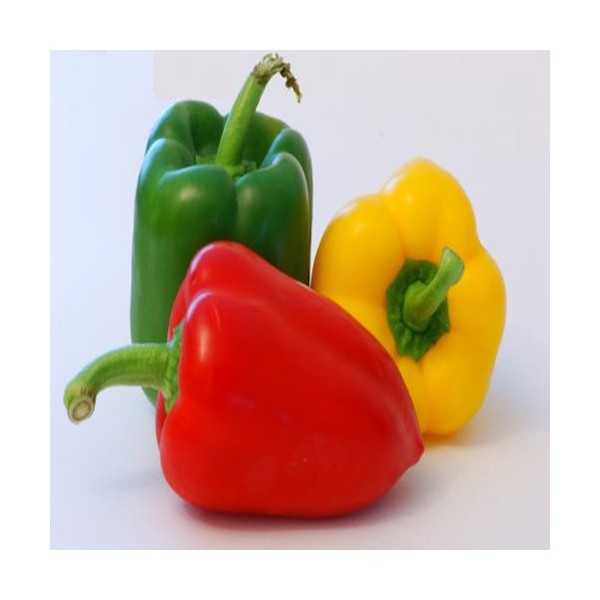 FRUITS
PAPRIKA
MUY BIEN
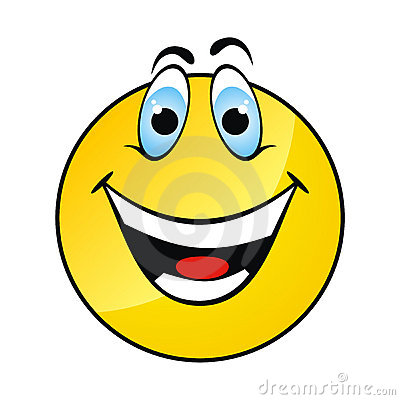 FALLASTE
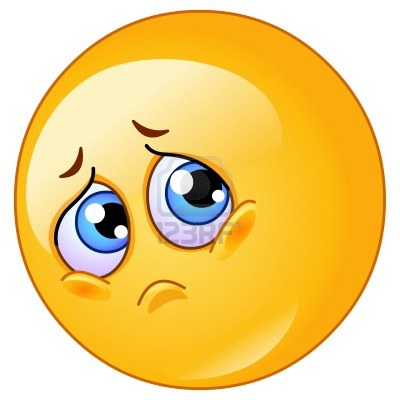 ESPINACA
SPINACH
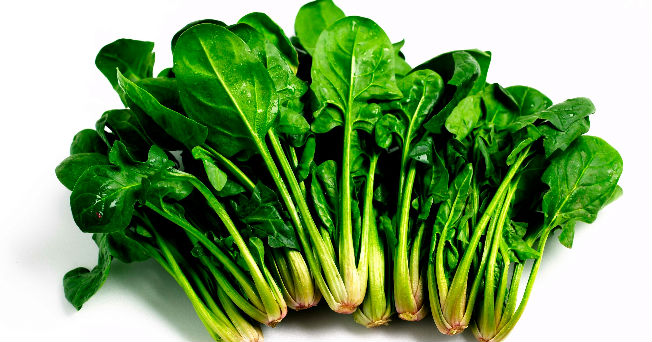 CULTURE
PROCESS
MUY BIEN
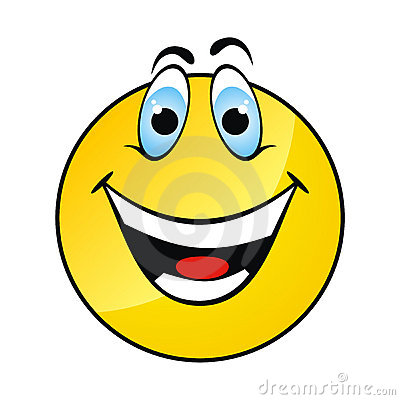 FALLASTE
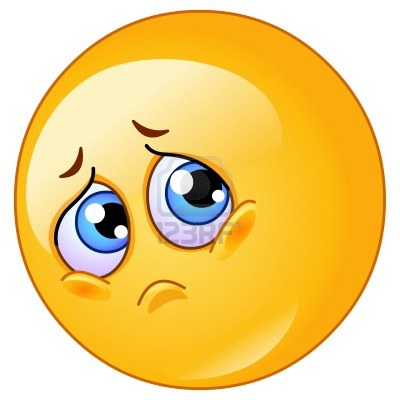 CEBOLLA
GOURD
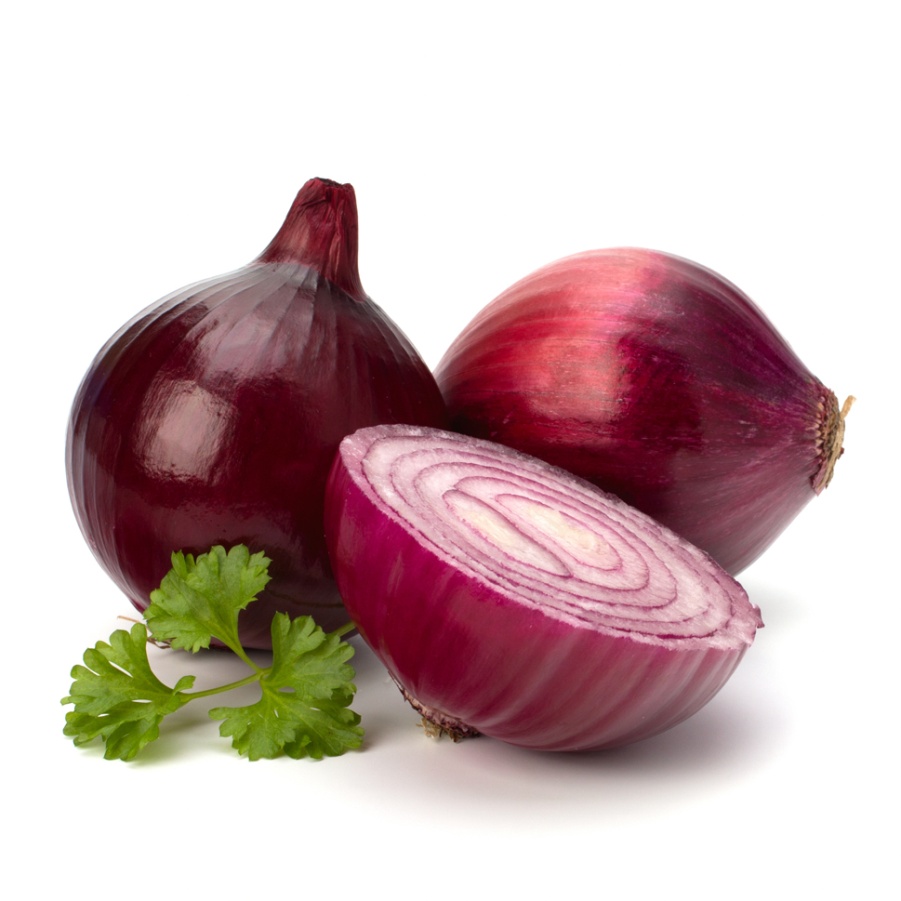 ONION
MAIZE
MUY BIEN
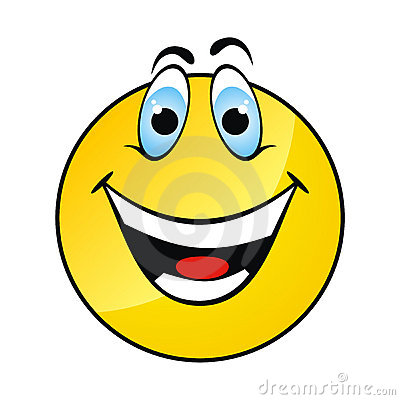 FALLASTE
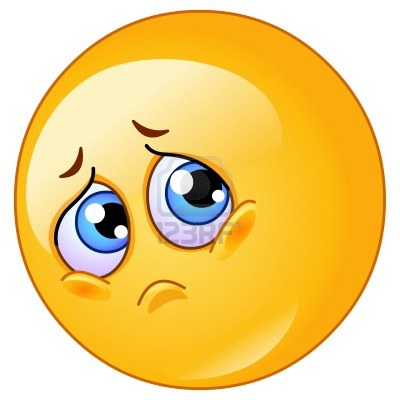 Terminaste muy bien